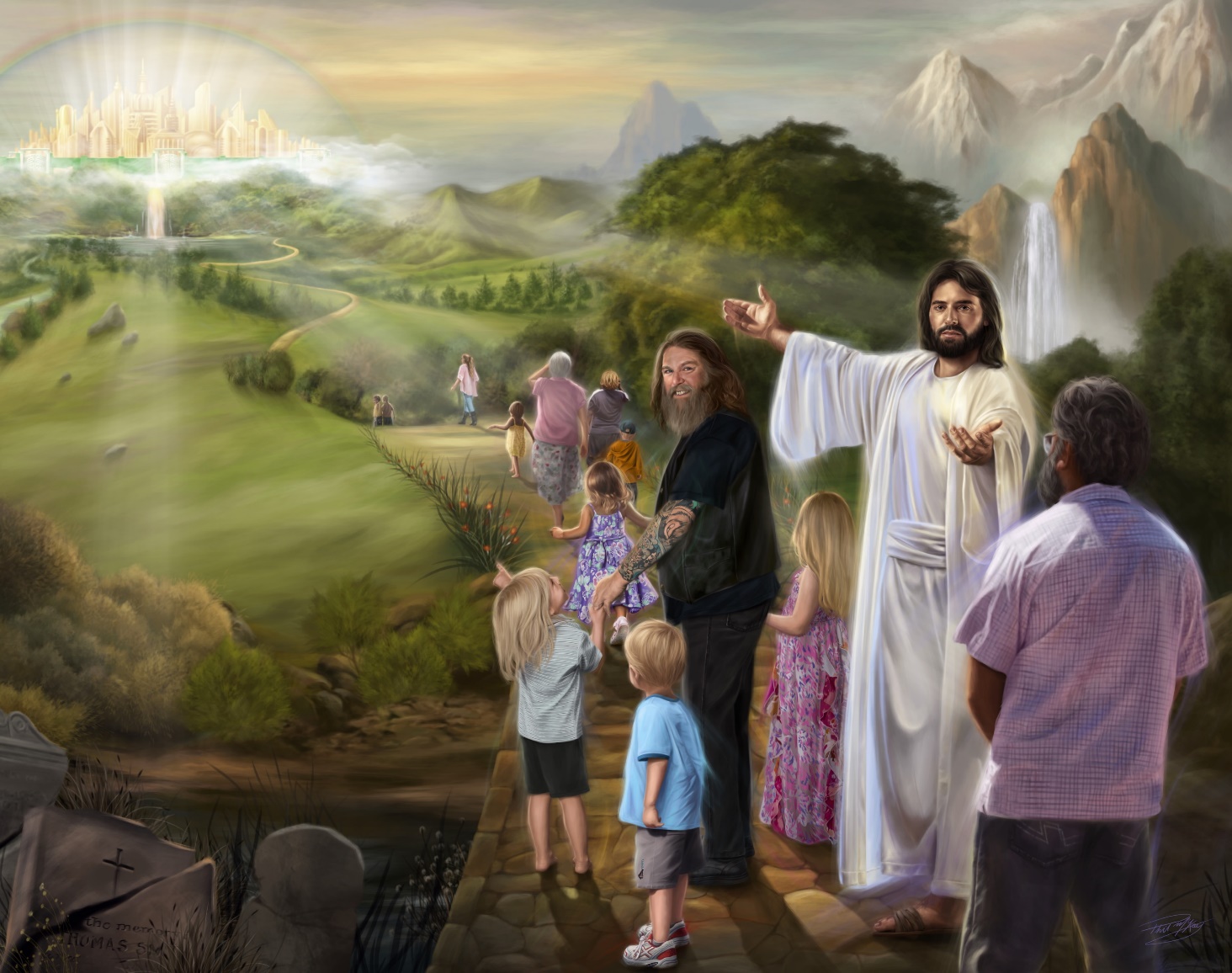 ခပ်သိမ်းသောအရာသည်အသစ်ဖြစ်လာခြင်း
Lesson 14 for December 31, 2022
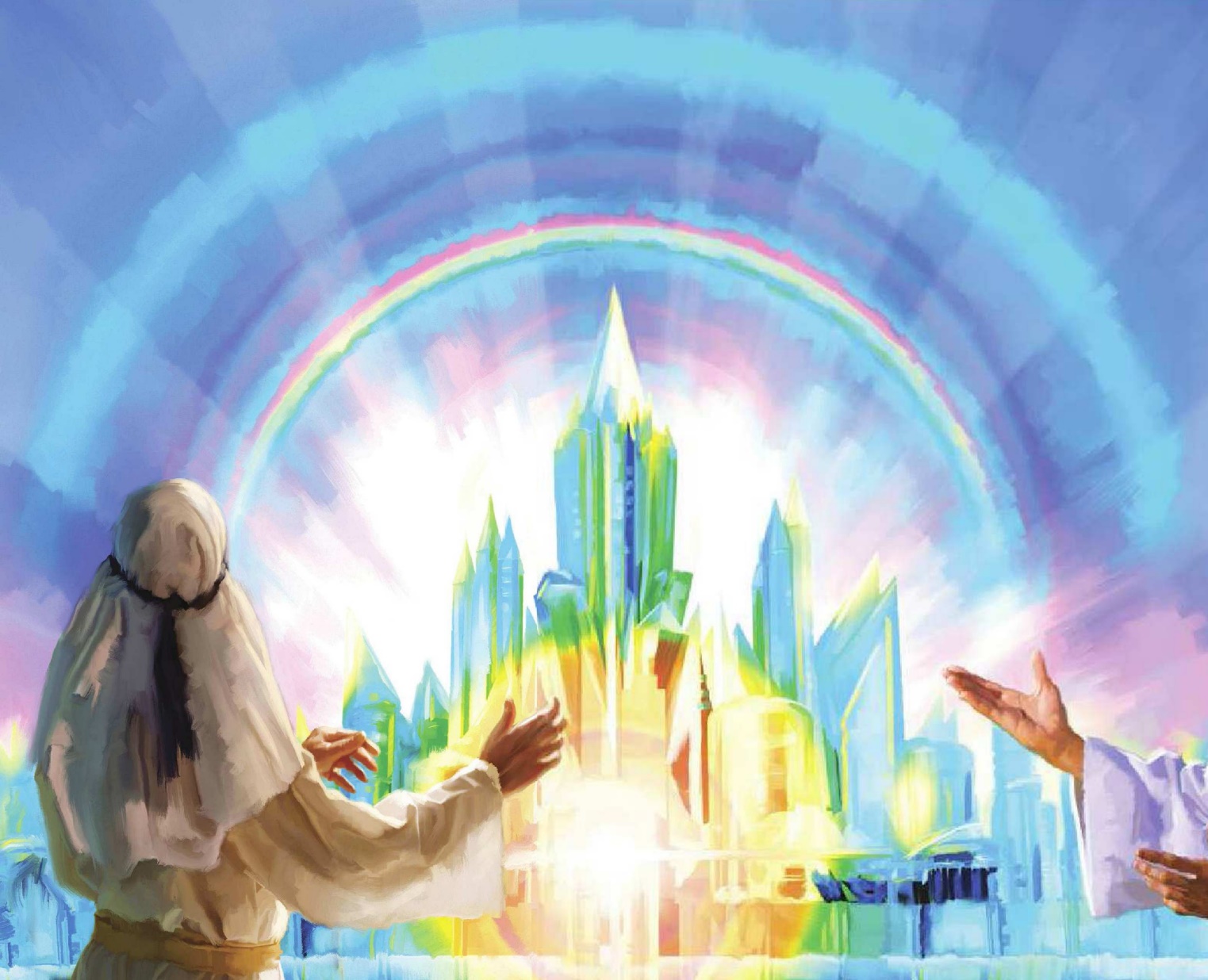 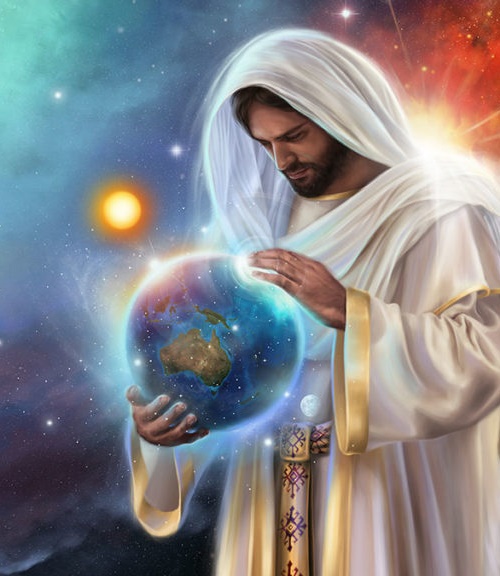 ‘‘ပလ္လင်တော်ပေါ်မှာ ထိုင်တော်မူသောသူကလည်း၊ ငါသည် ခပ်သိမ်းသောအရာတို့ကိုအသစ်ဖန်ဆင်းသည်ဟုမိန့်တော်မူ၏။ တစ်ဖန်တုံရေးထားလော့။ ဤစကားသည် သစ္စာစကား၊ ဟုတ်မှန်သော စကားဖြစ်၏’’ (ဗျာ၊ ၂၁း၅)။
ကျွန်ုပ်တို့၏ကမ္ဘာမြေသည်ပြီးပြည့်စုံသောသတ္တဝါများအတွက်ဖန်တီးထားသော ပြီးပြည့်စုံသော နေရာတစ်ခုဖြစ်သည်။ အရာအားလုံးသည် “အလွန်ကောင်းသည်”(ကမ္ဘာဦး၁:၃၁)။သို့သော်၊ဆင်းရဲခြင်းနှင့်သေခြင်းတရားသည်အပြစ်တရားဖြင့်ပေါ်လာသောကြောင့်ဤစုံလင်သောလောကကို ယုတ်ညံ့စေသည်။
ဟေရှာယသည်ဘုရားသခင်လုပ်ဆောင်မည့်အလုံးစုံပြုပြင်မွမ်းမံမှုအကြောင်း တစေ့တစောင်း သိမြင်လာသည်။ ပေတရုသည် ၂ ပေတရု ၃:၁၃ တွင်ဤကတိတော်ကိုပြန်အမှတ်ရခဲ့သည်။နောက်ဆုံးတွင်၊သမ္မာကျမ်းစာသည်လူတိုင်းနေထိုင်လိုလျှင်နေထိုင်နိုင်သည့်ကမ္ဘာသစ်၏အားတက်ဖွယ်ရူပါရုံဖြင့် အဆုံးသတ်သည်။
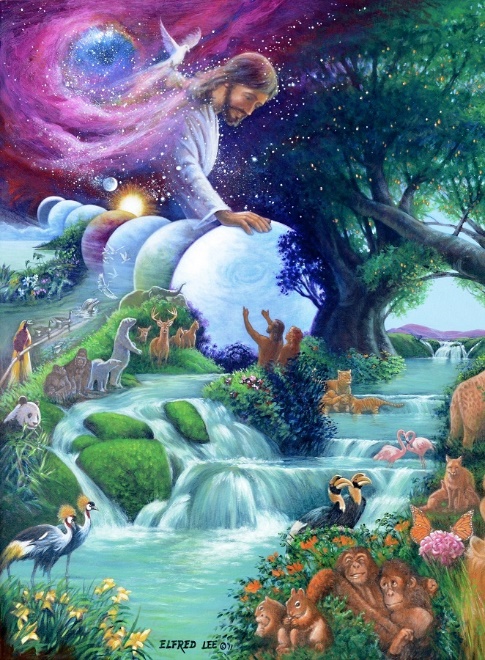 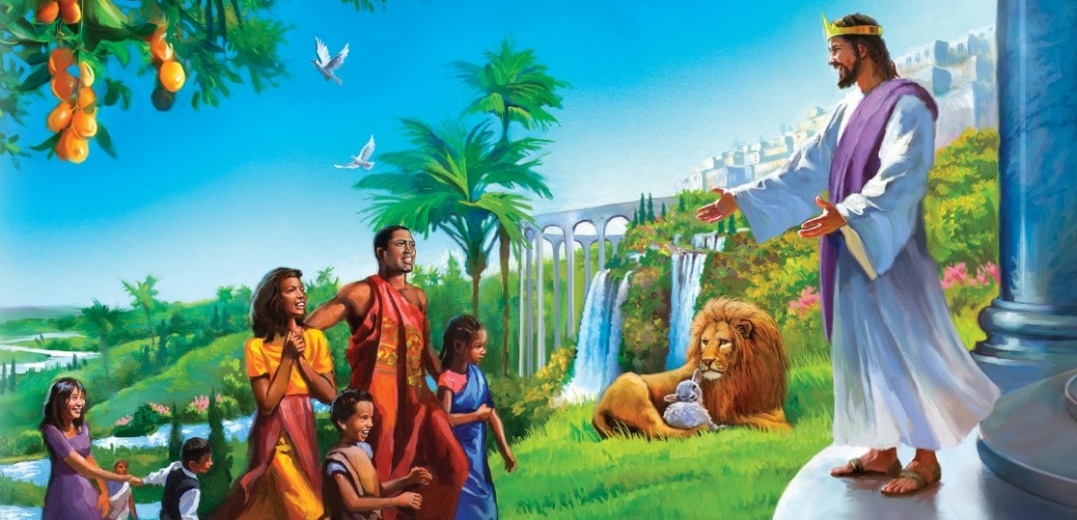 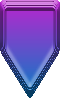 ဘုရားသခင်သည် ခပ်သိမ်းသောအရာတို့ကို အသစ်ဖြစ်စေလိမ့်မည်။
ကိုးကွယ်မှု စုံလင်မည်။
ဘုရားသခင်ကိုငါတို့တွေ့မယ်။
မျက်ရည်တွေ ရှိတော့မှာ မဟုတ်ဘူး။
ကျွနုုပ်တို့ထိုအရပ်၌ရှိနေမည်
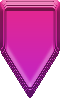 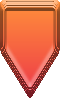 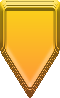 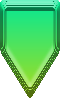 ဘုရားသခင်သည်ခပ်သိမ်းသောအရာတို့ကိုအသစ်ဖြစ်စေလိမ့်မည်။
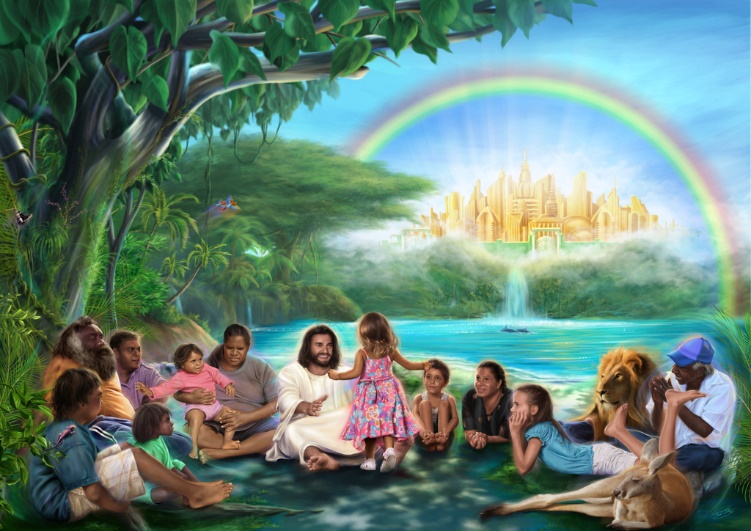 ”ကြည့်ရှုလော့။ မိုဃ်းကောင်းကင်သစ်နှင့်မြေကြီးသစ်ကို ငါဖန်ဆင်းမည်။ အရင်မိုဃ်းကောင်းကင်နှင့်မြေကြီးကို မအောက်မေ့ရ။ နှလုံးမမှတ်မိရ။” (Isaiah 65:17)
ဟေရှာယ 65:17-25 နှင့် 66:2223တွင်အပြစ်များကိုဖြည်းဖြည်းချင်း ချေမှုန်းရန် ဘုရားသခင်၏ အစီအစဉ်ကို ဖော်ပြသည်။ နောက်ဆုံးတွင် လူသားများသည်အပြစ်ကင်းသောကမ္ဘာတွင်နေထိုင်ကြမည်ဖြစ်သည်။
ဣသရေလလူမျိုးသည်ဘုရားသခင်၏အကြံအစည်ကိုအကောင်အထည်ဖော်ရန် ရည်ရွယ်ခဲ့သည်။သူတို့သည်မေရှိယ(နာဇရက်မြို့သူယေရှု) ကို လက်ခံပြီး ကမ္ဘာတစ်ခုလုံးကိုဘုရားသခင်ထံပို့ဆောင်ပေးသင့်သည်                            (ဟေရှာယ ၁၁း၆-၁၂၊ ၆၀း၁-၅)။ အဲဒီအခါမှာသဘာဝ           တရားဟာ အပြည့်အ၀ပြောင်းလဲသွားတဲ့အထိ တဖြည်း                ဖြည်းပြောင်းလဲသွားလိမ့်မယ်။
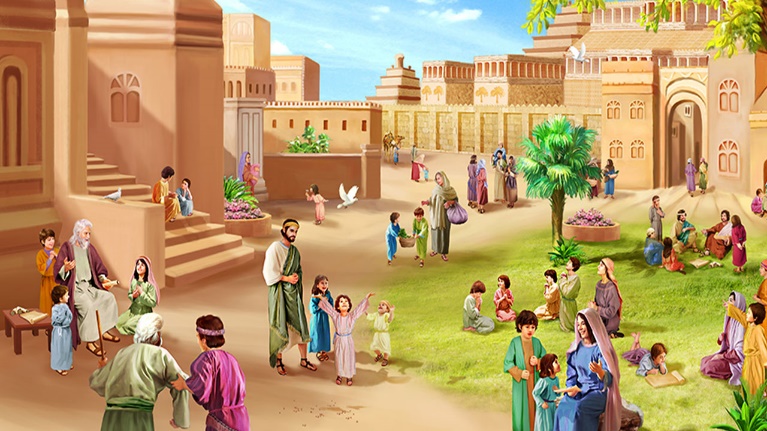 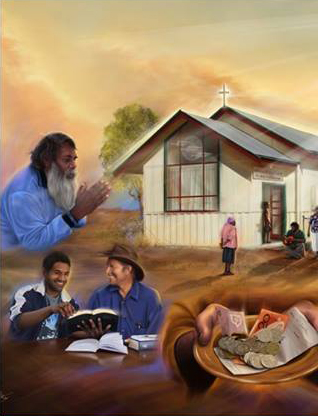 သို့ရာတွင်အစ္စရေးတို့သည်၎င်းတို့၏တာဝန်ကိုမထမ်းဆောင်ခဲ့ပေ။ဘုရားသခင်၏ကတိတော်များကို အသင်းတော်သို့ လွှဲပြောင်းပေးခဲ့ပြီး အစီအစဉ်ကို လိုက်လျောညီထွေဖြစ်စေခဲ့သည်။
အစီအစဥ်အသစ်တွင် ဟေရှာယ ၆၅ တွင်ကြေညာထားသည့်မူရင်းတွင် အပြောင်းအလဲများပါရှိသည်။ ယေရှုရှင်းပြသည့်အတိုင်း အချို့အရာများသည် ဆက်ရှိနေသည်၊ အချို့ကိုဖယ်ရှားလိုက်ပြီး အခြားအရာ များကို ထပ်ထည့်ထားသည်။
မူလအစီအစဉ် (ဟေရှာယ ၆၅)၊
ဘာတွေ ဖယ်ရှားထားလဲ။
ကမ္ဘာသစ် (၁၇)၊
အပြစ်​ကို​အောက်​မေ့​၍​မ​ရ(၁၇)၊
ဂျေရု​ဆ​လင်​ဟာ ဝမ်း​မြောက်​ရာ​ဖြစ်(၁၈)
ငိုကြွေးခြင်း မရှိစေရ (၁၉)၊
ကလေးများမသေရ (၂၀၊ ၂၃)၊
ဖြောင့်​မတ်​သူ​သည် အသက်​ရှည်​လိမ့်​မည် (မ ၂၀း၂၂)၊
အပြစ်​သား​တွေအချိန်​မတန်​မီသေ​ရ​လိမ့်​မယ် 
  (၂၀)(၂၁)
အလုပ်အကိုင်များဖြစ်ထွန်းမည်။ငြိမ်းချမ်းသာ ယာမှု ရှိမည် (၂၂-၂၃)၊ 
ဆုတောင်း​ချက်​အားလုံး​ကို ဘုရား​သခင် ဖြေကြား​ပေး​လိမ့်​မယ် (၂၄)
သဘာဝတရားအသွင်ပြောင်းမည်၊ (၂၅)
သေခြင်း (ဗျာ. ၂၁:၄)၊
အပြစ်နှင့် အပြစ်သားများ(ဗျာ ၂၁:၂၇)၊
မွေးဖွားခြင်း (မဿဲ ၂၂း၂၉-၃၀)၊
ဘာတွေထပ်ထည့်ခဲ့လဲ။
ယေရုရှလင်မြို့သစ်သည်ကောင်းကင်မှဆင်းသက်လာလိမ့်မည်(ဗျာ၂၁း၂)။
ဘု​ရား​သ​ခင်​၏​ပ​လ္လင်​တော်​သည်​မြို့​၌​တည်​နေ​လိမ့်​မည်(ဗျာ၂၂း၁၃)၊
ဘုရားသခင်ကိုယ်တော်တိုင်သည်သူ၏လူများ နှင့်အတူရုပ်ပိုင်းဆိုင်ရာ၊ထာဝရအသက်ရှင်လိမ့်မည် (ဗျာ ၂၂း၄-၅)၊
ကိုးကွယ်မှု စုံလင်မည်။
“အကြင်သူသည်အောင်မြင်၏။ထိုသူကိုငါသည်ငါ၏ဘုရားသခင့်ဗိမာန်တော်၌ တိုင်ဖြစ်စေမည်။” (Revelation 3:12)
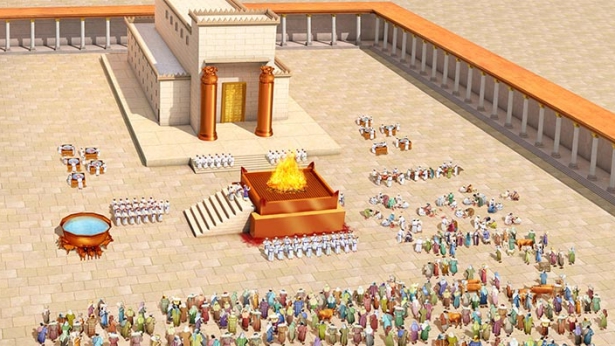 အစ္စရေးခေတ်နှင့်ယနေ့ခေတ်နှစ်ခုစလုံးတွင်လူများသည်ရုပ်ပိုင်းဆိုင်ရာရှိနေခြင်းမရှိဘဲဘုရားသခင်အား“ဝိညာဉ်တော်”ဖြင့်ဝတ်ပြုကိုးကွယ်ကြ သည် (၁ကော ၈း၂၇-၃၀၊ ယော ၄း၂၃-၂၄)။
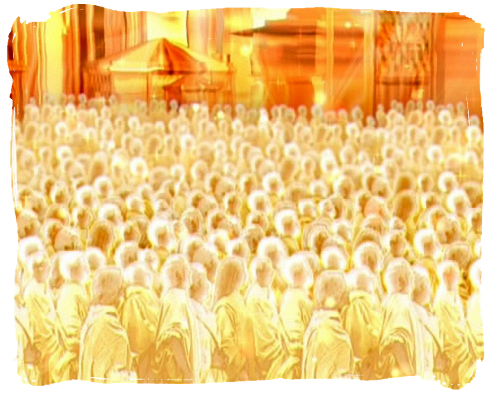 ဤသည်မှာ ကမ္ဘာသစ်တွင် ကွဲပြားလိမ့်မည်။ ရွေးနှုတ်ခြင်းခံရသူများသည် သိုးသငယ်၏မျက်မှောက်တွင်၊ယေရှု၏ဗိမာန်တော်၌ဘုရားသခင်ကိုဝတ်ပြုလိမ့်မည် (ဗျာ၊ ၇း၁၅-၁၇)။ ထို့အပြင်၊ ၎င်းတို့သည် ဘုရားသခင်၏ပလ္လင်တော်အားဖြင့် ယေရုရှလင်မြို့သစ်တွင်နေထိုင်သောဗိမာန်တော်၏“ထောက်တိုင်များ”ဖြစ်ကြ လိမ့်မည် (ဗျာ၊ ၃:၁၂၊ ၂၂:၃)။
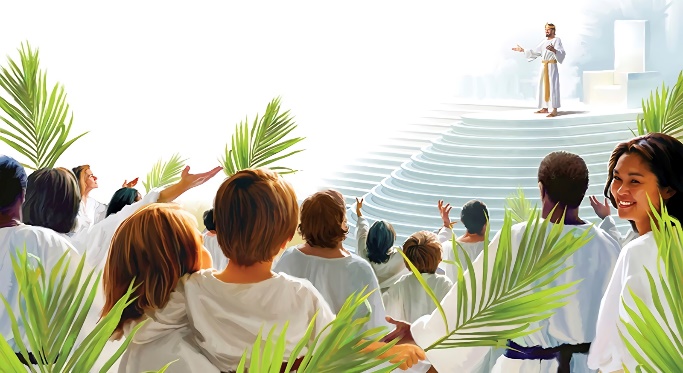 သို့ရာတွင်၊ ယေရုရှလင်မြို့သစ်တွင် ဗိမာန်တော်မရှိပါ။ (ဗျာ၊ ၂၁း၂၂)။ ဘုရားသခင်ထံတော်မှ ကျွန်ုပ်တို့သည် ဘုရားသခင်ထံတော်၌ ကိုးကွယ်မည့်မြို့ကို ဗိမာန်ဖြစ်စေသည် (ဗျာ ၂၁း၁-၃)။ ကျွန်ုပ်တို့သည် ကျွန်ုပ်တို့၏ ရွေးနှုတ်တော်မူသောသခင်ယေရှုကို ထာဝစဉ်ချီးမွမ်းပါမည် (ဗျာ၊ ၇:၉-၁၀; ၅:၁၃)။
ဘုရားသခင်ကိုငါတို့တွေ့မယ်။
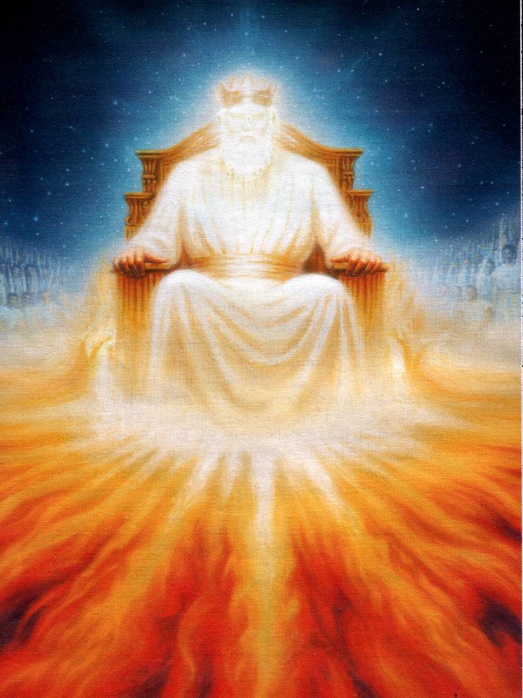 စိတ်နှလုံးဖြူစင်သောသူတို့သည် မင်္ဂလာရှိကြ၏။ အကြောင်းမူကား၊ ထိုသူတို့သည် ဘုရားသခင်ကိုမြင်ရကြလတ့ံ။ (Matthew 5:8)
အပြစ်ကြောင့် ဘုရားသခင်ကို အဘယ်သူမျှမမြင်နိုင် (၁ယော ၄း၁၂၊ ယော ၁း၁၈)။ သို့သော်လည်း အပြစ်ဖယ်ရှားပြီးသည်နှင့် ဘုရားသခင်ကို မျက်နှာချင်းဆိုင်တွေ့မြင်ရမည်ဟု ကတိပြုထားပါသည်။ (ဗျာ၊ ၂၂း၄)။
သခင်ယေရှုနှင့်ယောဟန်တို့သည် ဘုရားသခင်ကိုတွေ့မြင်ရသောကြောင့် သန့်ရှင်းသောစိတ်နှလုံးရှိရန် ကျွန်ုပ်တို့ကို သန့်ရှင်းစေရန် အားပေးခဲ့သည် (မ ၅း၈၊ ၁ယော ၃း၂-၃)။
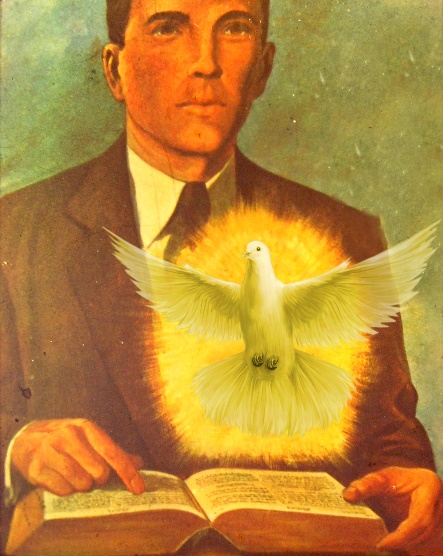 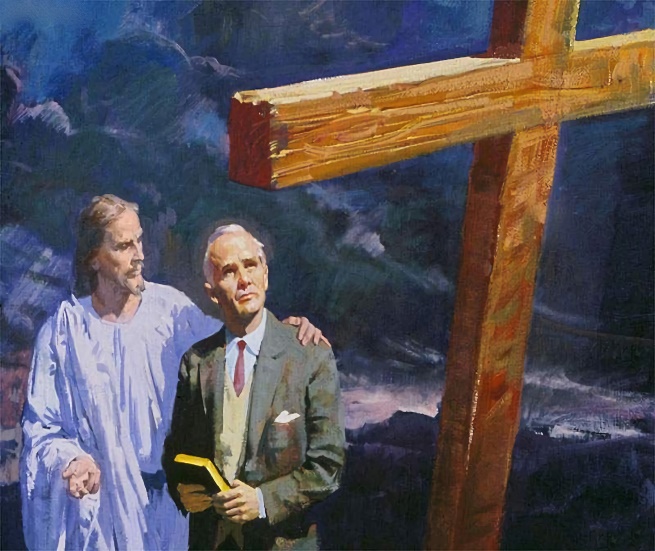 ဘုရားသခင်သည်ကယ်တင်ခြင်း၏ပျော်ရွှင်မှုကို အခမဲ့ပေးဆောင်သည်။ကိုယ်တော်ကိုမျက်နှာချင်းဆိုင်တွေ့ရန်မျှော်လင့်ချက်သည်ကျွန်ုပ်တို့၏ဘကို ပြောင်းလဲစေရမည်။သန့်ရှင်းသောဝိညာဉ်တော် သည်ကျွန်ုပ်တို့ကို ဦးဆောင်စေပြီးကျွန်ုပ်တို့ကိုပုံ သွင်းစေခြင်းဖြင့်ယနေ့ဘုရားသခင်၏နှုတ်ကပတ်တော်ကို နာခံရမည် (ရော ၈း၁၊ ၁၄၊ ၂ကော ၃း၁၈)။
မျက်ရည်တွေ ရှိတော့မှာ မဟုတ်ဘူး။
ဘုရားသခင်သည် သူတို့၏မျက်စိ၌မျက်ရည်ရှိသမျှတို့ကိုသုတ်တော်မူမည်။နောက်တဖန်သေဘေးမရှိရ။စိတ်မ သာညည်းတွားခြင်း၊အော်ဟစ်ခြင်း၊ပင်ပန်းခြင်းလည်းမရှိရ။အကြောင်းမူကား၊ရှေးဖြစ်ဖူးသောအရာတို့သည်     					ရွေ့သွားကြပြီ။ (Revelation 21:4)
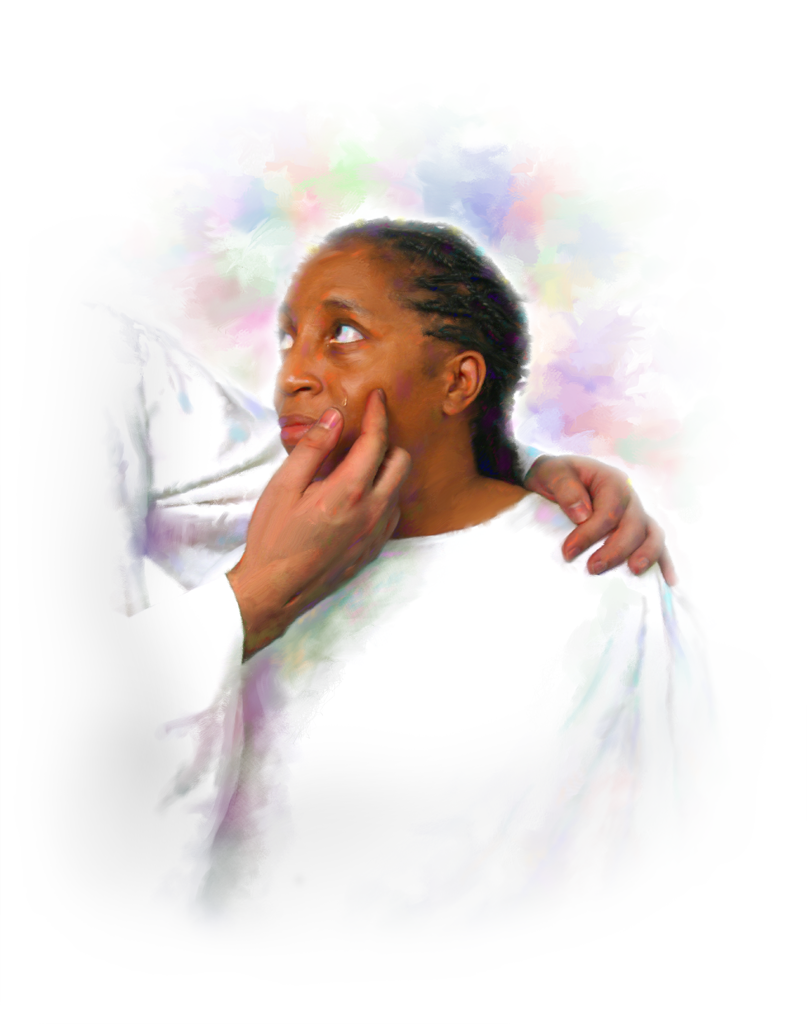 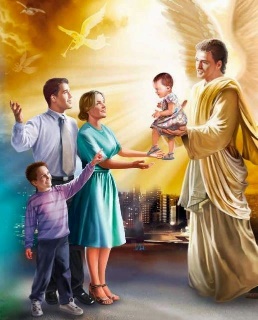 ဘုရားသခင်သည်ကျွန်ုပ်တို့၏ဆင်းရဲဒုက္ခများနှင့်မျက်ရည်များကိုဂရုစိုက်သည်။ကျွန်ုပ်တို့ကိုနှစ်သိမ့်ပေးလိုစိတ်ရှိပါ သည်(ဆာ၅၆:၈;၁၁၆:၈)။သို့သော်အချို့သောမျက်ရည်များသည်ဤဘဝတွင်သုတ်သင်မည်မဟုတ်သော်လည်းအနာဂတ်တွင်ဖြစ်သည်။
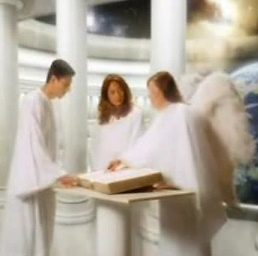 ရှင်ပြန်ထမြောက်ချိန်တွင် ကျွန်ုပ်တို့ချစ်မြတ်နိုးရသော သူအတွက်မျက်ရည်များကိုသုတ်ပေးပါမည်။
မတရားမှုအတွက်မျက်ရည်များနှင့်ကျွန်ုပ်တို့လက်ရှိနားမလည်နိုင်သောအရာများသည် ထောင်စုနှစ်ကာလအတွင်း ဘုရားသခင်၏တရားစီရင်ခြင်းတွင်ဖယ်ရှားပေးလိမ့်မည်။ 
နောက်ဆုံးတွင် “ယခင်အရာများကို အမှတ်ရလိမ့်မည်မဟုတ်၊ သတိရလိမ့်မည်”။ (ဟေရှာယ ၆၅:၁၇)။
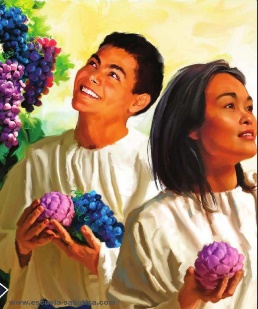 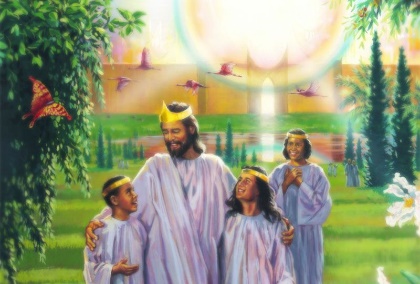 ကျွနုုပ်တို့ထိုအရပ်၌ရှိနေမည်!
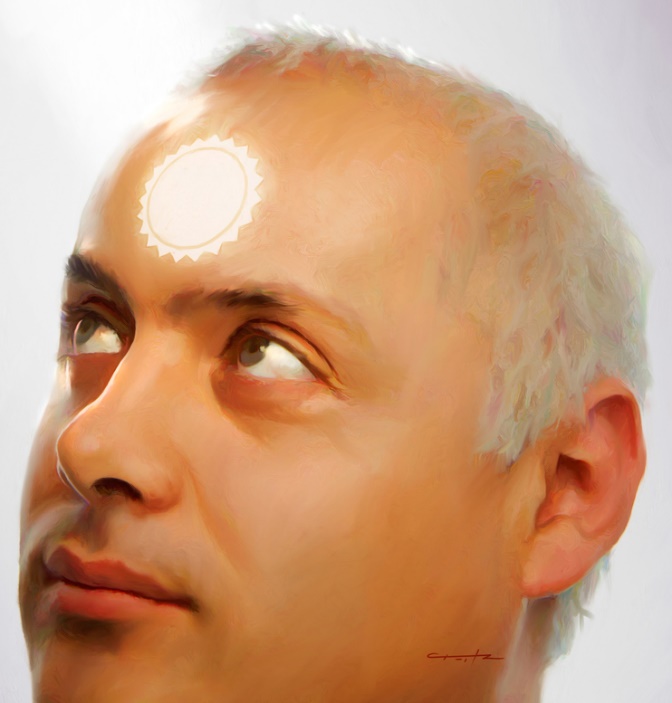 “နောက်တဖန် ကျိန်ခြင်းဘေးတစ်စုံတစ်ခုမျှမရှိ။ ထိုမြို့၌ ဘုရားသခင်နှင့်သိုးသငယ်၏ပလ္လင်တော်ရှိ၍၊ ဘုရားသခင်၏ကျွန်တို့သည် ဘုရားဝတ်ကို ပြုကြလိမ့်မည်။ ” (Revelation 22:3-4)
Jesus
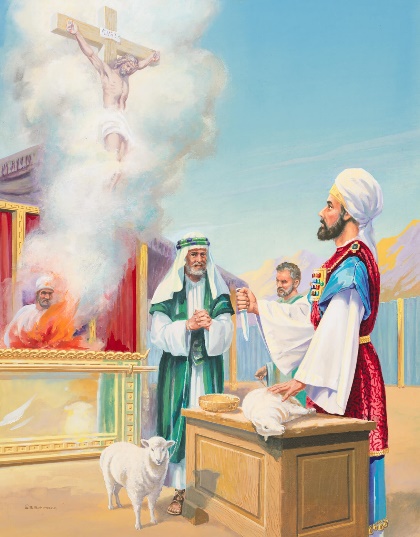 “နာမတော်သည် သူတို့နဖူးပေါ်၌ ရှိလိမ့်မည်” ဟူသော အဓိပ္ပါယ်မှာ ကျွန်ုပ်တို့သည် ယေရှု၏ စရိုက်လက္ခဏာကိုရရှိမည်ဖြစ်သည်။
ကမ္ဘာသစ်မှာရှိဖို့ လိုအပ်ချက်တစ်ခုလား။ ငါတို့ ဘယ်တော့မှရှိမှာလဲ။
ကျွန်ုပ်တို့ကို ခွင့်လွှတ်ပြီးကျွန်ုပ်တို့ကို အသွင်ပြောင်းရန်လိုအပ်သည့်အရာအားလုံးကို လုပ်ဆောင်တော်မူသည်။ ကျွန်ုပ်တို့သည်ယုံကြည်ခြင်းအားဖြင့်သူ့ ကိုလက်ခံရန်သာ လိုအပ်သည် (ရော၅း၁၂)။ငါတို့ကအဲဒီမှာရှိလိမ့်မယ်
အာဒံနှင့်ဧဝ အပြစ်ပြုသောအခါ အဖြေကို ဘုရားသခင်ကတိပြုခဲ့သည်။အပြစ်မဲ့သူ(မေရှိယ၊ နာဇရက်မြို့သားယေရှု။)၏သေခြင်းဖြင့်သာအပြစ်ကိုဖယ်ရှားနိုင်သည်ဟုဣသရေလလူမျိုးအား ယဇ်ပူဇော်ခြင်းစနစ်အားဖြင့်သွန်သင်ပေးခဲ့သည်–
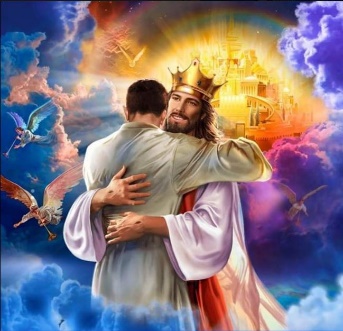 “ယခုဘုရားကျောင်းကဘုရားရှင်ကိုဆန့်ကျင်ဟန့်တားနေသည်။ကျွန်ုပ်တို့ သည် ရုပ်တုကိုးကွယ်ခြင်းသို့လုံးလုံးနီးပါးအပ်နှင်းထားသောအမှောင်ကမ္ဘာနှင့် ရင်ဆိုင်နေကြရသည်။ဒါပေမယ့်တိုက်ပွဲဝင်ရမယ့်နေ့ရောက်လာတော့အောင်ပွဲခံခဲ့တယ်။ ဘုရားသခင်၏ အလိုတော်သည် ကောင်းကင်ဘုံ၌ပြည့်စုံသကဲ့သို့ မြေကြီးပေါ်တွင်ပြီးမြောက်ရန်ဖြစ်သည်။ကယ်တင်ခြင်းသို့ရောက်သောလူမျိုးတို့သည် ကောင်းကင်တရားမှတပါး အခြားသောတရားတို့ကိုမသိကြ။ အားလုံးသည်ခရစ်တော်၏ဖြောင့်မတ်ခြင်းဝတ်လုံကိုချီးမွမ်းခြင်းနှင့်ကျေးဇူးတော်ချီးမွမ်းခြင်းအဝတ်ကို၀တ်ဆင်ကာပျော်ရွှင်သောစည်းလုံးသောမိသားစုဖြစ်လိမ့်မည်။သဘာဝတရားအားလုံးသည် ၎င်း၏ သာလွန်ကောင်းမွန်သော ချစ်စဖွယ်ကောင်းမှုဖြင့် ဘုရားသခင်အားချီးမွမ်းခြင်းနှင့်မြတ်နိုးခြင်းဂုဏ်ကို ပူဇော်ကြလိမ့်မည်။”
E. G. W. (The Ministry of Healing, cp. 43, p. 504)
E. G. W. (The Great Controversy, cp. 42, p. 678)
“ကြီးစွာသောအငြင်းပွားမှု ပြီးသွားပါပြီ။ အပြစ်နှင့်အပြစ်သားများ မရှိကြတော့ပါ။ စကြဝဠာတစ်ခုလုံးသန့်ရှင်းနေပါသည်။စည်းလုံးမှု နှင့်ရွှင်လန်းမှု၏ရင်ခုန်သံတစ်ခုသည်ကြီးမားသောဖန်တီးမှုမှတဆင့် ခုန်နေသည်။ အလုံးစုံတို့ကို ဖန်ဆင်းတော်မူသောအရှင်ထံမှ၊ သက်ရှိ၊အလင်းနှင့်ရွှင်လန်းမှုတို့ကိုဖြတ်၍မရနိုင်သောအာကာသဘုံတခွင်သို့ စီးဆင်းစေခဲ့သည်။ မိနစ်ပိုင်း အက်တမ်မှအကြီးကျယ်ဆုံး ကမ္ဘာအထိ၊ အရာခပ်သိမ်း၊ သက်ရှိနှင့် သက်မဲ့၊ ၎င်းတို့၏ အရိပ်မဲ့ လှပမှုနှင့် ပြီးပြည့်စုံသော ပျော်ရွှင်မှုတို့ဖြင့် ဘုရားသခင်သည် ချစ်ခြင်းမေတ္တာဖြစ်ကြောင်းကြေငြာလိမ့်မည်။"